Onomatopoeia
Onomatopoeia is when a word sounds like what it describes
Onomatopoeia is sometimes used in poetry
Listen to this song to see some examples: http://www.youtube.com/watch?v=f1b5kCvVBo8
© www.SaveTeachersSundays.com 2013
What sound can you hear?
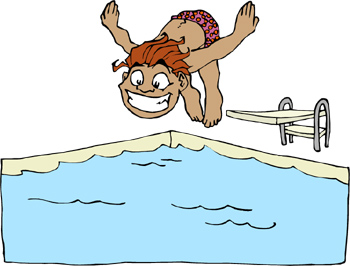 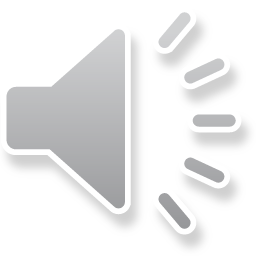 Splash
© www.SaveTeachersSundays.com 2013
Sound effect © www.freesfx.co.uk
Images © www.clipart.com
What sound can you hear?
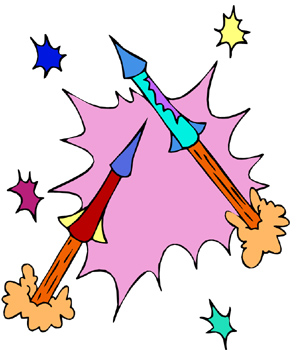 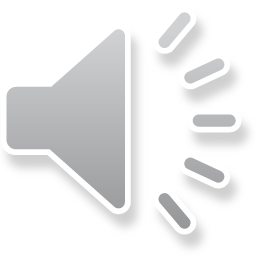 Whoosh
© www.SaveTeachersSundays.com 2013
Sound effect © www.freesfx.co.uk
Images © www.clipart.com
What sound can you hear?
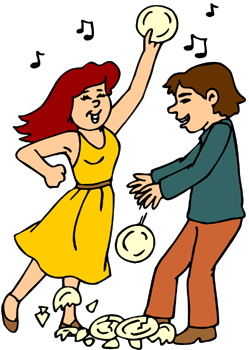 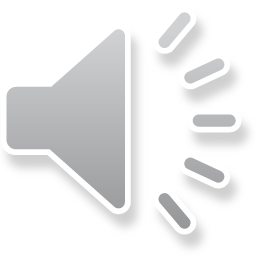 Crash		Smash
© www.SaveTeachersSundays.com 2013
Sound effect © www.freesfx.co.uk
Images © www.clipart.com
What sound can you hear?
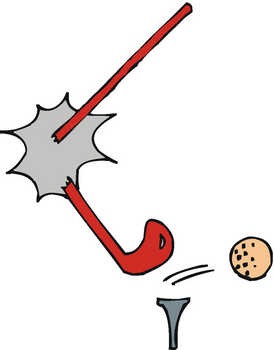 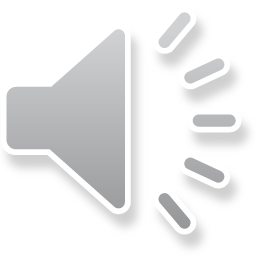 Snap
© www.SaveTeachersSundays.com 2013
Sound effect © www.freesfx.co.uk
Images © www.clipart.com
What sound can you hear?
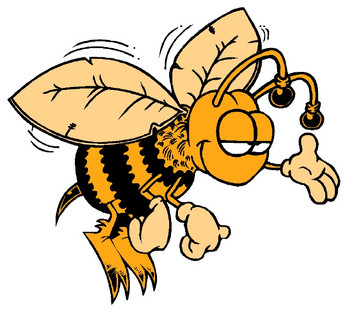 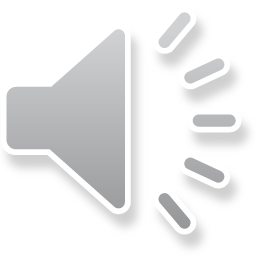 Buzz
© www.SaveTeachersSundays.com 2013
Sound effect © www.freesfx.co.uk
Images © www.clipart.com
What sound can you hear?
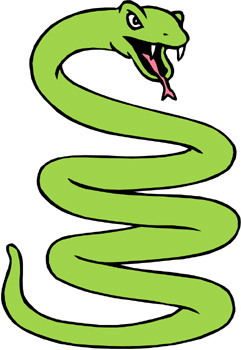 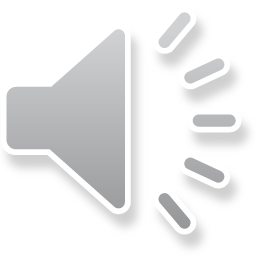 Hiss
© www.SaveTeachersSundays.com 2013
Sound effect © www.freesfx.co.uk
Images © www.clipart.com
What sound can you hear?
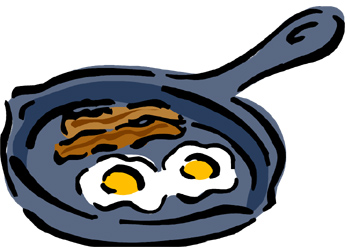 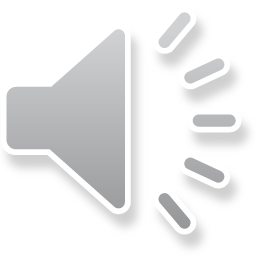 Sizzle
© www.SaveTeachersSundays.com 2013
Sound effect © www.freesfx.co.uk
Images © www.clipart.com
What sound can you hear?
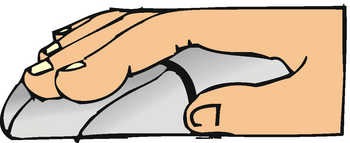 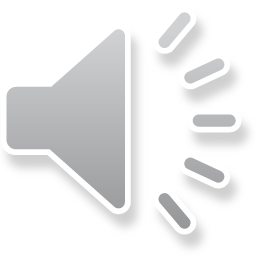 Click
© www.SaveTeachersSundays.com 2013
Sound effect © www.freesfx.co.uk
Images © www.clipart.com
An onomatopoeic poem – The Break Down
Our poems are going to be about a car that breaks down.

What might each verse be about?
1st verse
The car breaks down
2nd verse
The owner gets angry when it won’t start
3rd verse
The owner attacks and smashes the car
What onomatopoeic words could we use?
© www.SaveTeachersSundays.com 2013
Sound effect © www.freesfx.co.uk
Images © www.clipart.com
1st verse - The car breaks down

clunk		chug		bang		buzz		clang

creak		fizz		hiss		pop		rattle
2nd verse -The owner gets angry when it won’t start

 argh		bawl		beep		groan		moan	

 growl		grunt		honk		mutter	snarl
3rd verse - The owner attacks and smashes the car

 bash		bang		boing		boom		clatter

 ouch		slash		smack		snap		thump
© www.SaveTeachersSundays.com 2013
Sound effect © www.freesfx.co.uk
Images © www.clipart.com